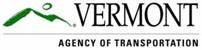 2017 Research
Symposium
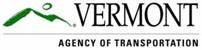 2017 Research
Symposium